Számítógépes grafika gyakorlat:Előszó
2008/2009 tavasz
Klár Gergely
tremere@elte.hu
Hasznos infók
Gyakorlatok időpontjai:
Szerda 10:05–11:35
Csütörtök 10:00+ε –11:30+ε
Gyakvez:
Klár Gergely
tremere@elte.hu
subjet-be: [BScGraf]
Honlap
http://tremere.web.elte.hu/cg/grafbsc.html
Előfeltételek - mindenkinek
„Az előadás és a gyakorlat nem előfeltételei egymásnak. A gyakorlat sikeres teljesítése nem feltétele a vizsgára bocsáthatóságnak.”
Előfeltételek - 2005
IP-aSZGG (2005), A,ajánlott félév: 4.,előfeltétel: IP-aLA, IP-aPNY1
IP-cSZGG (2005), C,ajánlott félév: 4.,előfeltétel: IP-cLA, IP-cPNYE1
Előfeltételek - 2006
IP-aSZGG, A, ajánlott félév: 4.,előfeltétel: IP-aLA, IP-aPNY1
IP-cSZGG, C, ajánlott félév: 4.,előfeltétel: IP-cLA, IP-cPNYE1
IP-tSZGG, T1,ajánlott félév: 4.,előfeltétel: "Algebra2", IP-tPNY1
IP-tSZGG, T2, ajánlott félév: 4.,előfeltétel: IP-tnMAT11, IP-tPNY1
Előfeltételek – 2008
IP-08aSZGG, A, ajánlott félév: 4.,előfeltétel: IP-08LA, IP-08aPNY1
IP-08cSZGG, C, ajánlott félév: 4.,előfeltétel: IP-08LA, gyenge: IP-08cPNY1
IP-08tSZGG, T1, ajánlott félév: 6.,előfeltétel: IP-08DM1, IP-08tPNY1
Tematika
Első óra: tudnivalók, 3D gyorstalpaló
Félév első fele: DirectX
Félév második fele: OpenGL
Számonkérés
Év végi géptermi zárthelyi
vagy
DirectX-szel és OpenGL-lel is elkészített beadandó program
A számítógépes grafika alapjai
3D alapok
Bemenet: geometriai, felületjellemző és kiegészítő adatok
Kimenet: raszteres kép
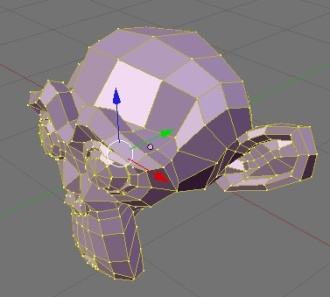 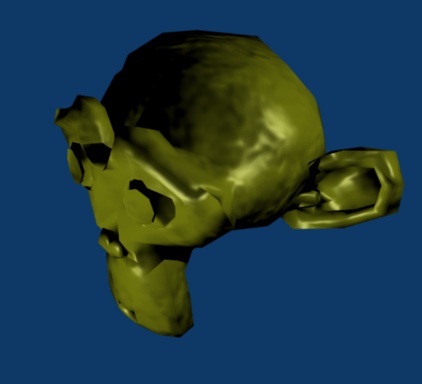 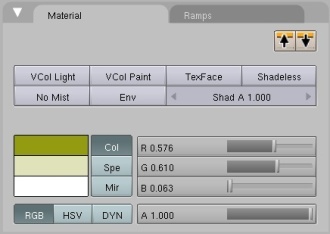 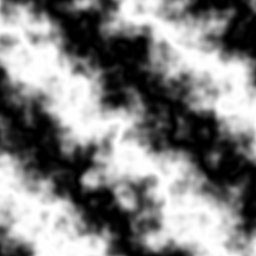 Geometriai adatok
Csúcspontokból primitíveket építünk
A GPU-ra küldető primitív típusok
Pont
Szakasz
Szakasz-szalag
Háromszög
Háromszög-szalag
Háromszög-legyező
p2
p2
p1
p1
p3
p3
Háromszögek
Nem mindegy a háromszögek bejárása!
Egy háromszöglap (face) szembe néz, ha a csúcsainak megadási sorrendje az óramutató járásával megegyezik




Különben a hátlapja látszik
Homogén koordináták
A csúcspontok megadására homogén koordinátákat használunk
[x,y,z,w] négyessel adhatók meg
A projektív tér pontjait jelölik
A projektív tér az Euklideszi tér bővítése
Az Euklideszi tér végtelenbeli pontjait is tartalmazza (pl. párhuzamosok metszéspontját)
Homogén koordináták
Átszámítás homogén és euklideszi koordináták között
Ha w≠0
[x,y,z,w]=(x/w,y/w,x/w)
Ha w=0 nincs megfelelő pont az euklideszi térben
A [x,y,z,0] alakú pontokat ideális pontoknak, a többit közönséges pontoknak nevezzük
Transzformációk
Az egyes geometriai transzformációk leírhatók 4x4-es mátrixokkal
Alapvető transzformációk
Léptékezés
Eltolás
Forgatás
Vetítés
Mátrixok összefűzése
Egymás után alkalmazott transzformációk kifejezhetők a mátrixaik szorzatával
Pl. T1, T2, T3 transzformációk
C = T1*T2*T3
C használható a három transzformáció helyett
A szorzás sorrendje nem tetszőleges (ahogy a mátrix szorzás sem kommutatív)
Affin transzformációk
A vetítés eltér az előző transzformációktól
Eddig: közönséges pont -> közönséges pont, ideális pont -> ideális pont
Ezek az affin transzformációk
Az affin transzformációk az Euklideszi teret az Euklideszi térre képzik le
Vetítések
A vetítések a 3D-s térben adott modellt a síkképként megjelenítéshez „készítik elő”
A vetítés nem affin transzformáció
(Valódi) projektív transzformációnak nevezzük
Ideális pont is megjelenhet a képen: a párhuzamosok találkozhatnak
Képletesen a vetítés a kamera, ami tényleges pozíciókból látványbeli pozíciókat csinál
Vetítések, példa
Képalkotás menete
Képalkotás menete
Vertex Data
Transzformálatlan csúcspont (vertex) adatok
Primitive Data
A csúcsokból épített geometriai primitívek
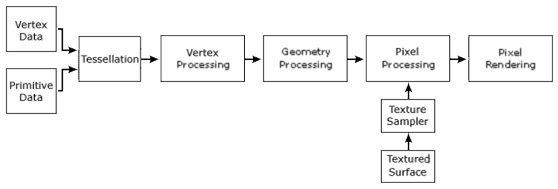 Képalkotás menete
Tessellation
Magasabbrendű primitívek, displacement mapping, stb.
Vertex Processing
Csúcspont transzformációk
Geometry Processing
Vágás, hátlapeldobás, raszterizálás
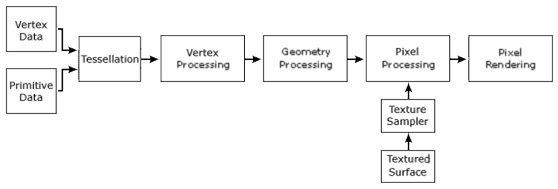 Képalkotás menete
Textured Surface
Textúra adatok
Texture Sampler
Textúra adatok szűrése
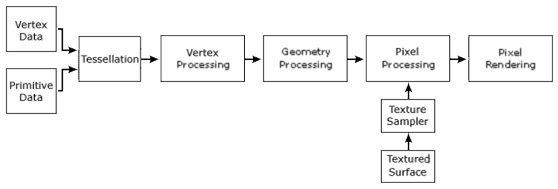 Képalkotás menete
Pixel Processing
Árnyalás, textúrázás, stb.
Pixel Rendering
Pixelek feldolgozása alfa érték, mélység- és stencilbuffer, alfa blending szerint
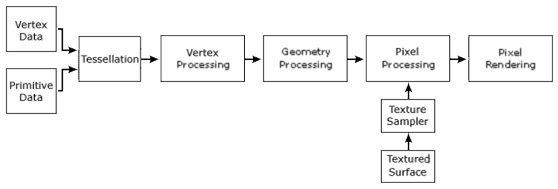 …és a kész kép